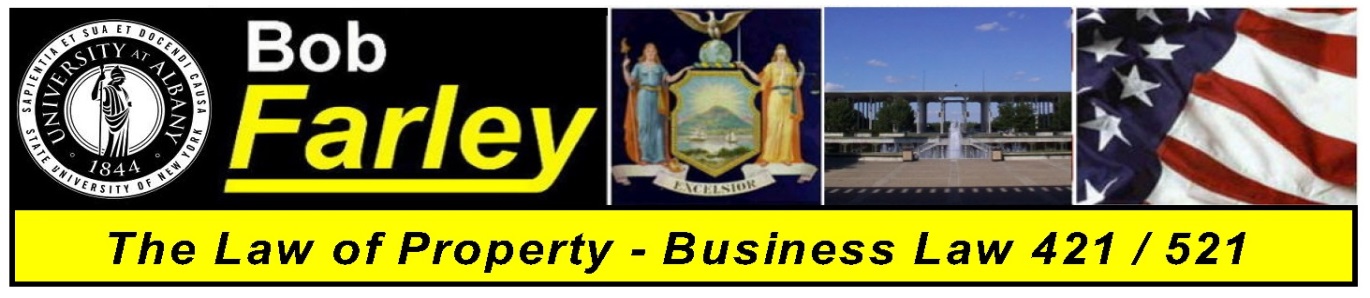 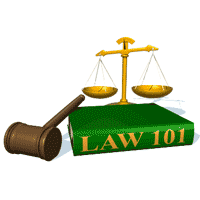 Slide Set Thirteen:
Real Property: Estates in Land
Interests in Land – Time and Possession
1
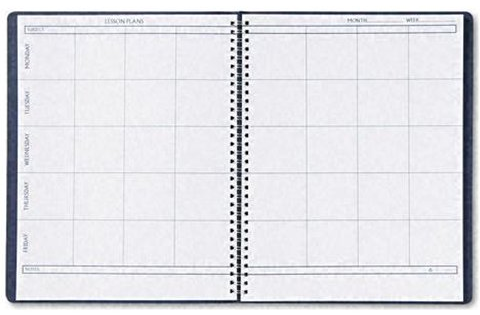 Last Class:
We will begin to discuss Real Property Concepts
	- Real Property – The Basics
		- Definitions of Real Property
		- The Importance of Real Property
	- Nature of Interests in Real Property
		- Possessory Estates vs. Non Possessory
		- Estates in Time – Duration of Rights
		- Collection of Rights
	- Shared Rights in Land
	- Real Property Taxes
2
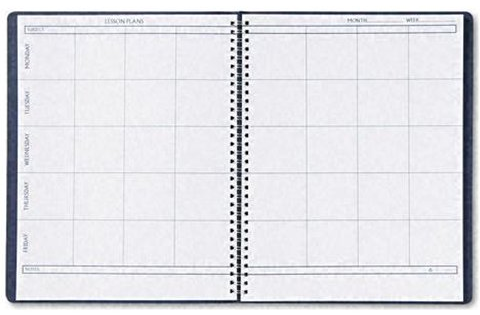 Tonight’s Class:
We Will Discuss:
	- The Nature, Definitions and Explanation of Estates in Land 
		Possessory Interests in Land
		    1. Fee Simple Absolute
		     2. Defeasible Estates
		     3. Fee Tail
	          4. Life Estate
3
Real Property – A Review of the Basics
	- Real Property is very Important and Valuable

Real Property has historically meant Wealth, Power and Life

To truly understand  Real Property, and its importance and value, we need to think in terms of Possession and Time

The concepts of Ownership and Limitations on Ownership are fundamental for an understanding of Real Property, because of its importance and value.
 
The value of Real Property has led to complex legal rules

Fee Ownership – Estates in Land – is the foundational platform for real property.

Because of its value, the law has recognized Concurrent Property Ownership, and authorizes Real Property Taxes
4
First: The Nature of Interests in Real Property
			         Estates in Land
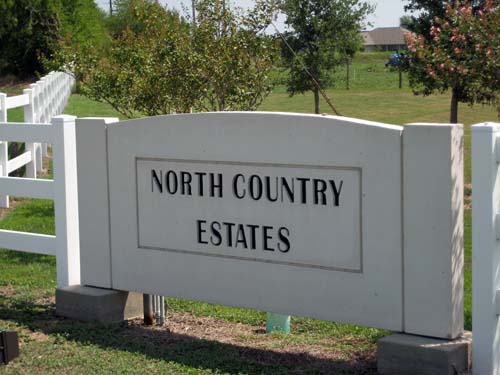 5
Estates in Land
	So just what is an Estate in Land?
	
		An Estate in land is an “Interest in Land” 
		that relates to your Collection of Rights 
		with respect to the Real Property in question.

	Real Property has always been held as: 
	- Valuable,
	- Special, 
	- Distinct, and
	- Unique, 
	under the law. 

        Accordingly, the law has long recognized that Rights 
	in such Real Property are to be viewed 
	as Extensive and Severable, and as such, 
	can also be limited in its Transference, by the original owner.
6
Estates in Land
	So just what is an Estate in Land?

When you have an ownership interest in the land,  
	you maintain a  Collection of Rights with respect 
	to the Real Property in question.

These Rights, and their Limitations, 
	of an Estate in Land, include:
Exclusion
Possession
Use; and
Transfer; as well as
Time
7
Estates in Land
	So just what is an Estate in Land?


To determine the rights and limitations conveyed, 
	in an Estate in Land, it is necessary to look at the
	property rights in terms of:
 	1. Titled Ownership, and 
	2. Limitations Titled on Ownership

The inherent value of Real Property 
	has therefore led to complex legal rules 
	to provide these rights and limitations 
	and their conveyance.
8
Estates in Land
	So just what is an Estate in Land?

A Two Step Dance: Possession and Time
	(Two Major Questions – Must be asked to determine the Interest)


	Step One: Form of Possession
	(Possession – Does the interest allow possession of the realty?)
	● Possessory Interests in Land (Either presently or in the future)
	● Non - Possessory Interests in Land (Either presently or in the future)
	
	Step Two: When the Interest Vests	
	● Present Interests (When the RIGHT to possess is NOW)
	● Future interests (When the RIGHT to possess is in the future)
9
Types of Estates in Land

Possessory Interests in Land (Either presently or in the future)
	1. Fee Simple Absolute
	2. Defeasible Estates
		- Fee Simple Determinable with Possibility of Reverter
		- Fee Simple Subject to a Condition Precedent
		- Fee Simple Subject to an Executory Interest 
	3. Fee Tail
	4. Life Estate 

Non possessory interests in land: (An Interest with a right that can be executed but is not presently possessed) 
	1. Easements 
	2. Profits, 
	3. Covenants, and 
	4. Servitudes
10
Estates in Land

	What is the meaning of the term FEE??

● The term derives from English Common Law:

	● Under Common Law, the King had radical title or “allodium” 
	over all English lands.

	● Such title meant that the King was the ultimate "owner"  of all Real Property. 

	● The King, could, however, grant an abstract entity 
	(known as an Estate in Land) to a subject.

	● This Estate in Land would be effectively “owned and possessed” 
	by the subject granted the estate. 

	● The grant of the Estate in Land by the King was known as a Fee.  

	● The fee simple estate, also called "estate in fee simple" or "fee-simple title" 	is sometimes simply known or referred to as a ”freehold”
11
Estates in Land

	What is the meaning of the term FEE?? Continued

● The term derives from English Common Law:

	● In the early period after the Norman conquest, 
	the holder of an estate in fee simple could not sell it, 
	but instead could only grant a subordinate fee simple estate 
	to a third party in the same parcel of land – 
	this was a process known as “subinfeudation” 
	where the King still maintained ultimate ownership power over the land.

	 ● The Statute of Quia Emptores, adopted by Parliament in 1290, 
	abolished subinfeudation and allowed the sale of fee simple estates.  

	 ● This was another offshoot of the Magna Carta 75 years earlier.

	 ● Later William Blackstone, the great common law commentator, 
	would define land held in fee simple as:

 An estate in land held by the owners and their heirs absolutely;
 An estate in land without any end or limit;
 An estate in land can be conveyed to whomsoever the owner pleases; 
 An estate in land can be mortgaged or put up as security; and 
 An estate in land can be reduced to any other type of lesser estate.
12
Types of Estates in Land

Possessory Interests in Land (Either presently or in the future)
	1. Fee Simple Absolute
	2. Defeasible Estates
		- Fee Simple Determinable with Possibility of Reverter
		- Fee Simple Subject to a Condition Precedent
		- Fee Simple Subject to an Executory Interest 
	3. Fee Tail
	4. Life Estate 

Non possessory interests in land: (An Interest with a right that can be executed but is not presently possessed) 
	1. Easements 
	2. Profits, 
	3. Covenants, and 
	4. Servitudes
13
Words of Purchase vs. Words of Limitation
● Today, we no longer have the ceremony of Livery of Seizen. 

	 ● Title to Real Property is conveyed by means of a written deed. 

	 ● As a result, to determine what rights exist in an Estate in Land, there are two factors in the deed which tell the story: 

Words of purchase: 
		Describe who takes the real property
 		by grant, gift, inheritance or bequest.

Words of limitation:
		Describe the type and duration 	of the estate taken by the transferee.
14
Estates in Land – Possessory Interests

Possessory Interests in Land 
		(Possessed either presently or in the future)

   1. Fee Simple Absolute

   2. Defeasible Estates
    - Fee Simple Determinable with Possibility of Reverter
    - Fee Simple Subject to a Condition Precedent
    - Fee Simple Subject to an Executory Interest 

   3. Fee Tail

   4. Life Estate
15
Estates in Land – Possessory Interests
    What goes in the deed for words of purchase and words of limitation

	 ● Present, possessory interest.

	 ● Highest Level Estate in Land:
		FEE SIMPLE ABSOLUTE
1. Invests the owner with all possible rights (E-PUT) now and in the future.
2. It is the presumed form of ownership grant, unless a lesser estate grant was expressly intended.
3. Is of perpetual and infinite duration (lasts forever).
4. Is the form of ownership from which all lesser forms are derived.

Magic Language:  “To Grantee and their heirs”
16
Fee Simple Absolute“To A and his heirs”
What are the words of purchase?
What are the words of limitation?
To A
Words of purchase
and his heirs
   Words of limitation
Infinity
17
What are the critical attributes of Fee Simple Absolute?When a transfer is made to A and his heirs:Alienable (Able to be sold/gifted), Reducible (Able to be reduced to a lesser estate)Devisable (Able to be given by will or intestate), andLasts for Perpetuity (Forever – No Limitation of Time).
18
Estates in Land – Possessory Interests
    What goes in the deed for words of purchase and words of limitation

	 ● Present, possessory interest.

	 ● Next to Highest Level Estate in Land:

	             ●  Defeasible Estate:
	     	    - These are possessory fee estates of infinite duration 
                        that can be terminated by the happening of a specified event.   

                     -  These are a lesser estate than fee simple absolute.

 FEE SIMPLE DETERMINABLE (Possibility of Reverter)

      1. An Estate that AUTOMATICALLY terminates upon the happening
         of a stated event.

      2. Stated event must be for a lawful purpose.

  	Magic Language:  “To Grantee and their heirs 
		for so long as” or “while” or “during” or 
	          “until” (the occurrence of an event).
19
Fee Simple Determinable“To A and his heirs for so long as …”
What are the words of purchase?
What are the words of limitation?
and his heirs          for so long as …
   Words of limitation
To A
Words of purchase
Infinity
20
What are the critical attributes of Fee Simple Determinable?When a transfer is made to A and his heirs for so long as … :                                             All Subject to the Possibility of ReveterAlienable (Able to be sold/gifted), Reducible (Able to be reduced to a lesser estate)Devisable (Able to be given by will or intestate), andLasts for “So Long As” (The Limitation of The Reverter).
21
Estates in Land – Possessory Interests
    What goes in the deed for words of purchase and words of limitation

	 ● Present, possessory interest.

	 ● Next to Highest Level Estate in Land:

	             ●  Defeasible Estate:
	     	    - These are possessory fee estates of infinite duration 
                        that can be terminated by the happening of a specified event.   

                     -  These are a lesser estate than fee simple absolute.


   FEE SIMPLE SUBJECT TO A CONDITION SUBSEQUENT

An Estate that can terminate upon the happening 
	of a stated event and the taking of an action
         by the party granted such rights by the transferring owner.

Known as a RIGHT OF RE-ENTRY, this termination is                
	NOT AUTOMATIC and needs the grantor to take action


Magic Language:  “To Grantee and their heirs upon the condition that” or “provided that” or “but if” or “if it happens that” (the occurrence of an event).
22
Estates in Land – Possessory Interests

  Defeasible Estates Continued


FEE SIMPLE SUBJECT TO A CONDITION SUBSEQUENT

	- A RIGHT of RE-ENTRY CAN be waived 
	(unlike Fee Simple Determinable which is automatic) 
	by express agreement or by conduct. 
 

	- Although inaction by itself is NOT a waiver, 
	where there is inaction, and detrimental reliance, 
	courts have held a waiver by the grantor 
	pursuant to the doctrine of estoppel.


	- The rights of a Fee Simple Subject to a Condition Subsequent have been held to be devisable, but NON TRANSFERABLE.
23
Fee Simple Subject to Condition Subsequent“To A and his heirs upon the condition that …”
What are the words of purchase?
What are the words of limitation?
and his heirs upon the condition that … 
                    Words of limitation
To A
Words of purchase
Infinity
24
What are the critical attributes of Fee Simple Subject to a Condition Subsequent?When a transfer is made to A and his heirs upon the condition that … :                                             All Subject to the Right of Re-entryAlienable (Able to be sold/gifted), Reducible (Able to be reduced to a lesser estate)Devisable (Able to be given by will or intestate), andLasts until the condition arises AND the Right of Re-entry is exercised.
25
Estates in Land – Possessory Interests

Defeasible Estates


   FEE SIMPLE SUBJECT TO AN EXECUTORY INTEREST


	- A Defeasible Estate that AUTOMATICALLY divests in favor         of a THIRD PERSON upon the happening of a stated event.

	- Different from a FEE SIMPLE DETERMINABLE in that this estate does not revert to the grantor but to a 3rd PERSON.

	- Subject to the Rule Against Perpetuities.

	- Title passes to a third party in the event that the Condition is satisfied.
26
Estates in Land – Possessory Interests

Defeasible Estates

LIMITATIONS
-  Possibility of Reverters and Rights of Re-entry have been limited 
by most states to foster the marketability of title.  

	A free society needs the ability to freely transfer property, 
	and not impair the title of the same from transactions 
	which occurred years ago.

- DIRECT STATUTORY PRECLUSIONS (usually 30 years)

- RULE AGAINST PERPETUITIES (21 years plus lives in being)

- RULE IN SHELLEY’S CASE (Remainder limited to heirs or heirs of the body)

- DOCTRINE OF WORTHIER TITLE (Remainder invalid, Grantor retains reversion)
27
Estates in Land – Possessory Interests

	Present, Possessory Interests.

		           FEE TAIL
	1. An Estate limited to the grantee and his or her family
	2. Reverts to grantor if not owned by heir
	3.  No longer recognized in almost any state 

	Magic Language:  “To Grantee and heirs of their body”

	Now FEE SIMPLE ABSOLUTE
28
Estates in Land – Possessory Interests

	Present, Possessory interests.

		           LIFE ESTATE
	1. 	By Marital Right (Dower and Curtsey)
	2. For Life of Grantee
	3. Pur Autre Vie (Life of Another)

	Magic Language:  “To Grantee for Life”
                                   or
         “To Grantee for the Life of Tilda Spain”
29
Life Estate“To A for Life…”
What are the words of purchase?
What are the words of limitation?
for life… 
                    Words of limitation
To A
Words of purchase
Infinity
30
Estates in Land – Non Possessory Interests
	
	Until now we have discussed “Possessory Interests”,
	meaning interests in real property
	that either ARE, or WILL BE (pre-vested interests)
	POSSESSED by the holder of the property.


	Just as there are possessory interests in real property
	where possession is not effectuated yet
	because of time or condition, 
	the law also recognizes interests in real property
	where the holder of such interest 
	does NOT EVER actually POSSESS the property.


     Such are interests are deemed “Non - Possessory Interests”
31
Estates in Land – Non Possessory Interests

Non Possessory Interests 
Easements
Profits
Covenants
Servitudes
32
For next time – Read Assignments on the Webpage

Questions???
33